«Шустрики»
Руководитель:Колесник Г.Ф.,воспитатель высшей квалификационной  категории
Для реализации потребности детей в движении организован клуб здоровья «Шустрики».
Спортивный кружок предусматривает разнообразную деятельность  в соответствии с интересами и потребностями, с учетом возраста детей, их особенностями, состоянием здоровья.
На занятиях создаются условия для своевременного и правильного физического и полноценного психического развития
дается возможность раскрыть индивидуальные особенности и творческий потенциал каждого ребенка.
Цель: Сформировать потребность в движении, развивать и совершенствовать движения, развивать двигательные способности и самостоятельность.
Задачи:1.Формирование жизненно необходимых двигательных умений и навыков ребенка  в соответствии с его индивидуальными особенностями.
2.Развитие физических качеств, нравственно- волевых качеств личности.Формирование правильной осанкиПрофилактика плоскостопия
3.Создание условий для реализации потребности детей в двигательной активности.
4.Расширить диапазон двигательных способностей детей.
5.Воспитание потребности в здоровом образе жизни.
6. Обеспечение физического и психического благополучия.
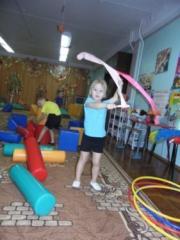